ICT Info session26 / 01 / 2024
This meeting is recorded for purposes of meeting minutes, delayed viewing by absentees, and internal (HD) operations. The recording will be stored internally, accessible by Sciensano employees, and temporarily by invitees.
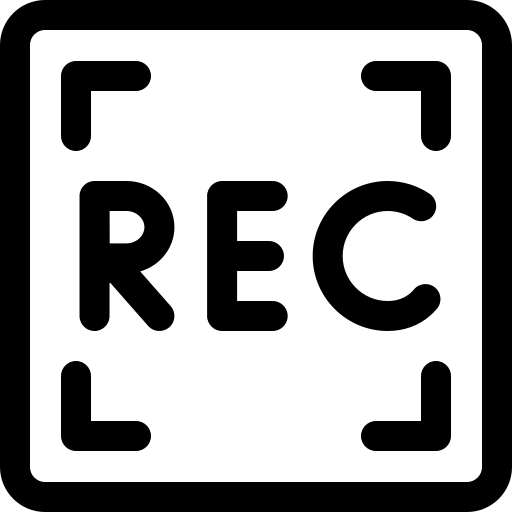 CONTENTS
Open Questions & Answers
EAM 3.0 Tips & Tricks
Round Table
OPEN QUESTIONS
OPEN QUESTIONS
EAM 3.0 Tips & Tricks
EAM 3.0 Tips & Tricks
EAM 3.0 Tips & Tricks
EAM 3.0 Tips & Tricks
ROUND TABLE APPROACH
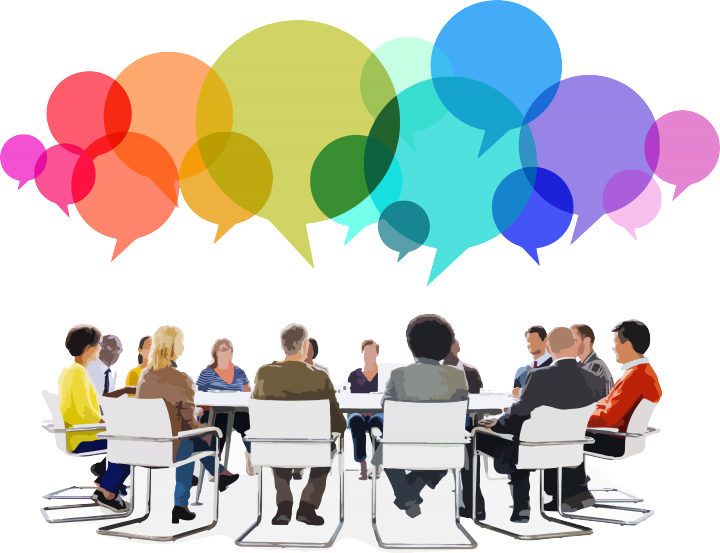 Collaborative sessions around your questions & queries
We want to build the ICT info sessions around your topics!

What topics would you like to see in the ICT info session?